CRISPR-Cas12-Based Detection of SARS-CoV-2
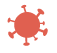 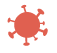 By: Adnan, Syed, Tristen, Leena
1
Introduction
Issue
02
Lack of access to rapid and accurate diagnostics
Last 40 Years
Many large-scale epidemics
01
SARS-CoV-2
03
Increased need for diagnostics
(Broughton et al., 2020)
2
2
Limitations of Previous Diagnostics
4-6 hours to detect virus
Expensive equipment 
Training required
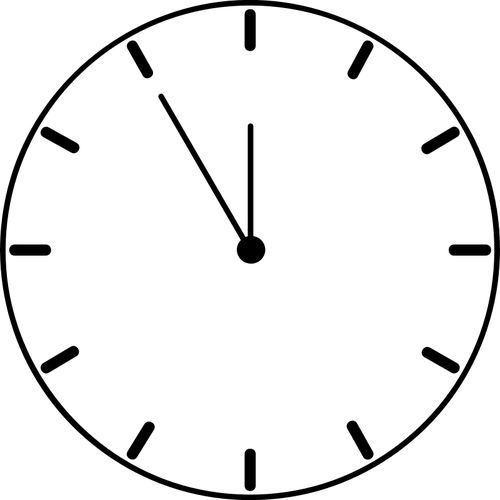 qRT-PCR
Time needed for detectable immune response
Serological Tests
(Broughton et al., 2020)
(CDC., 2020)
3
3
DETECTR Advantages Over Current Diagnostics
Detection takes 30-40 min
Comparable accuracy to qRT-PCR 
Isothermal signal amplification 
Single nucleotide target specificity 
Use of lateral flow strips for easy readouts (Point of Care Testing)
DETECTR
(Broughton et al., 2020)
4
Use of CRISPR/Cas Technology in Diagnostics
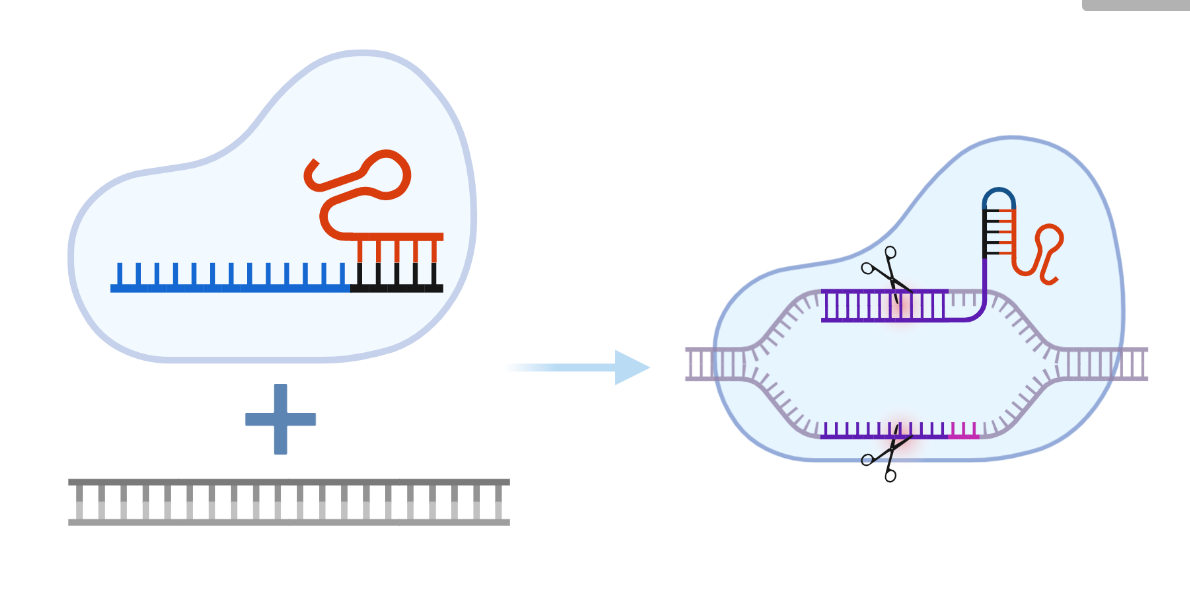 Guide RNA
Cas Protein
Target DNA
Figure created in BioRender.com
(Srivastava et al., 2020)
5
Timeline of Assays Using CRISPR/Cas Technology
SHERLOCK
2016
2018
Cas13: Zika and Dengue Virus
(Gootenberg et al., 2017)
NASBACC
HOLMES ASSAY
Cas9: Zika Virus
Cas12
(Li et al., 2018)
2017
(Pardee et al., 2016)
6
Timeline of Assays Using CRISPR/Cas Technology
March 2020
SHERLOCK v2
DETECTR
Multiplexing Cas13 and Cas12
Cas12
(Broughton et al., 2020)
(Gootenberg et al., 2018)
AIOD CRISPR
Cas12
(Ding et al., 2020)
April 2020
2018
7
Lead Authors
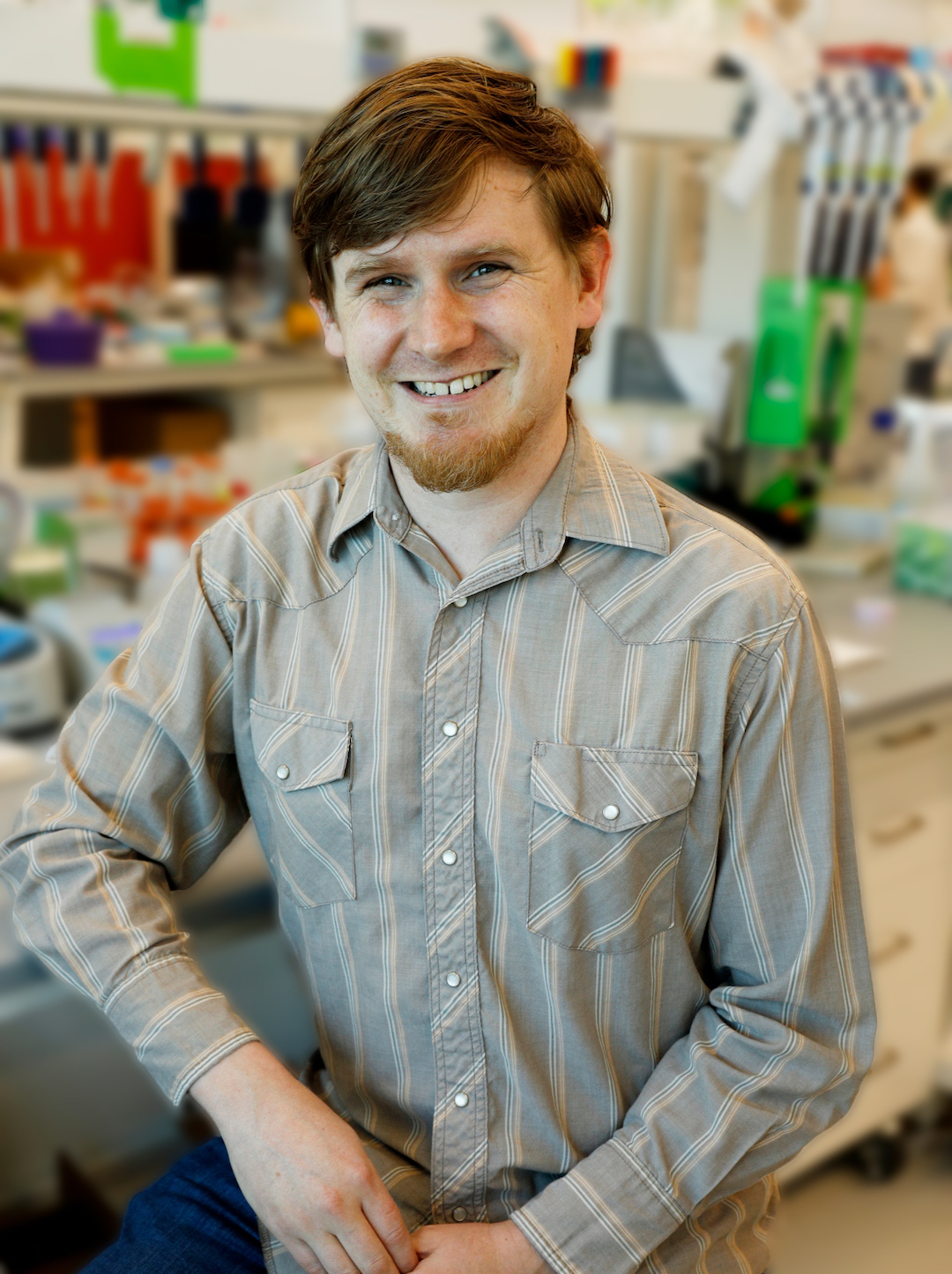 Xianding Deng
Doctor of Philosophy
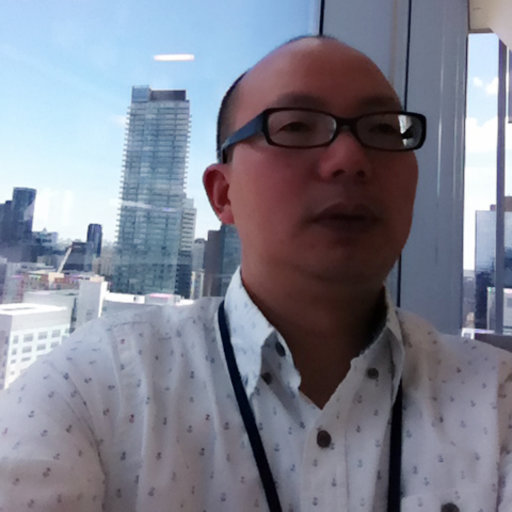 24 publications 
Research interests: Next generation sequencing
James P Broughton
Senior Manager Mammoth Biosciences
12 publications 
POC using CRISPR Technology
(ResearchGate, n.d.)
(Broughton et al., 2020)
8
(Mammoth Biosciences, Inc., 2021)
DETECTR - How does it work?
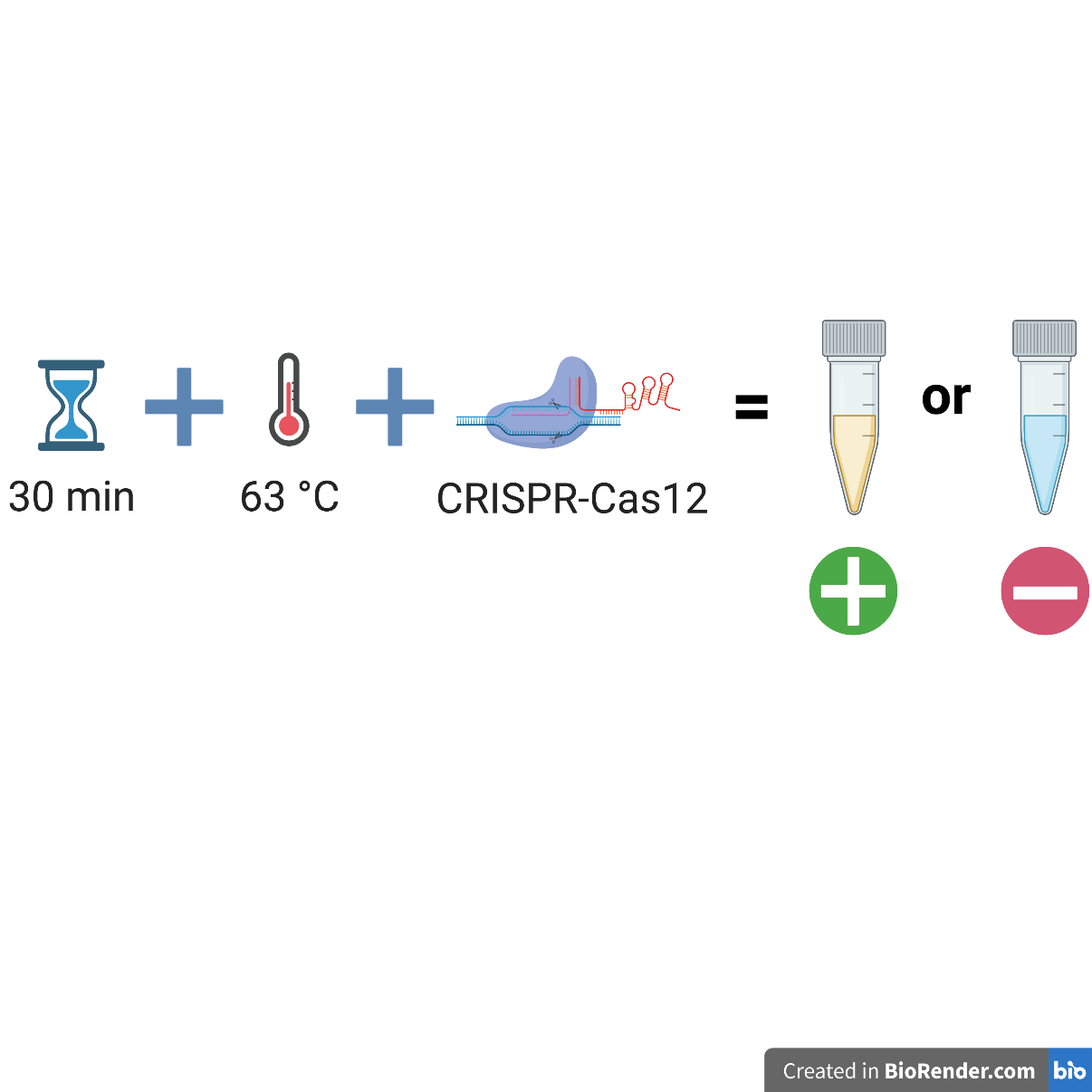 Figure created in BioRender.com
9
DETECTR - How does it work?
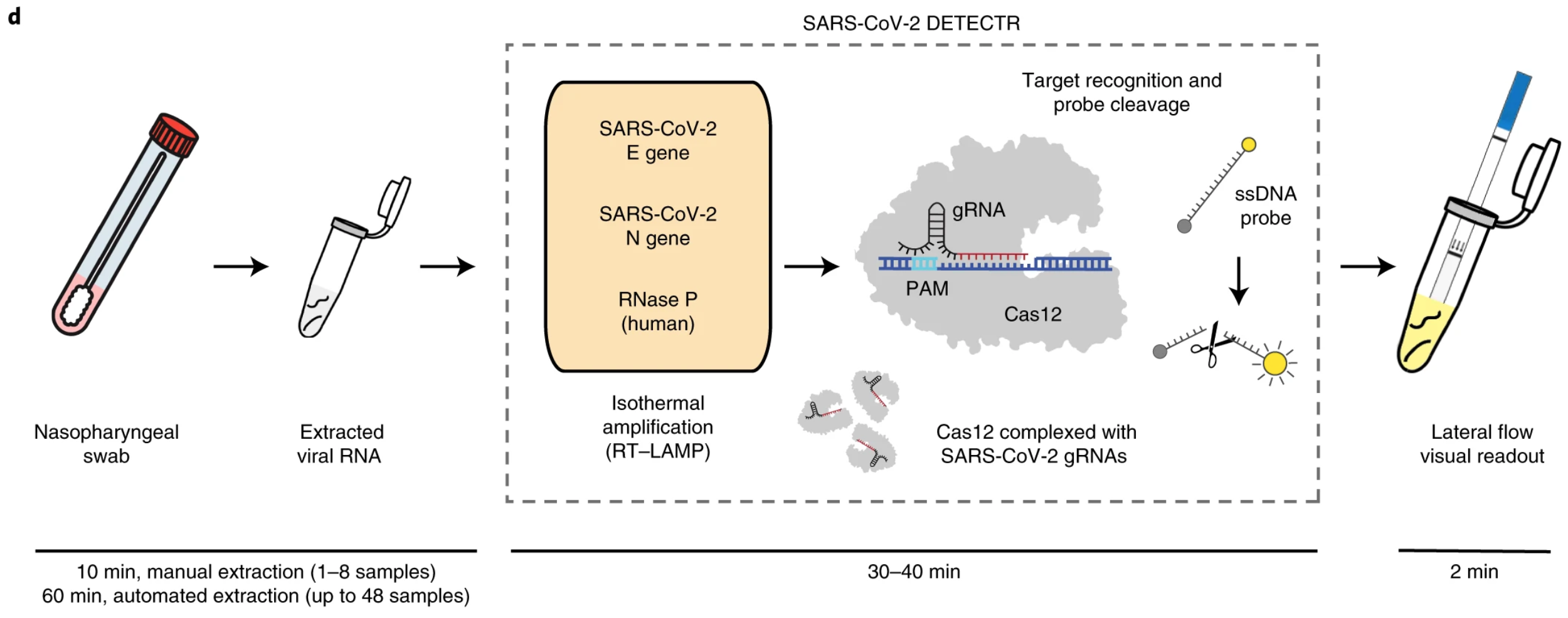 (Broughton et al., 2020)
10
DETECTR Design
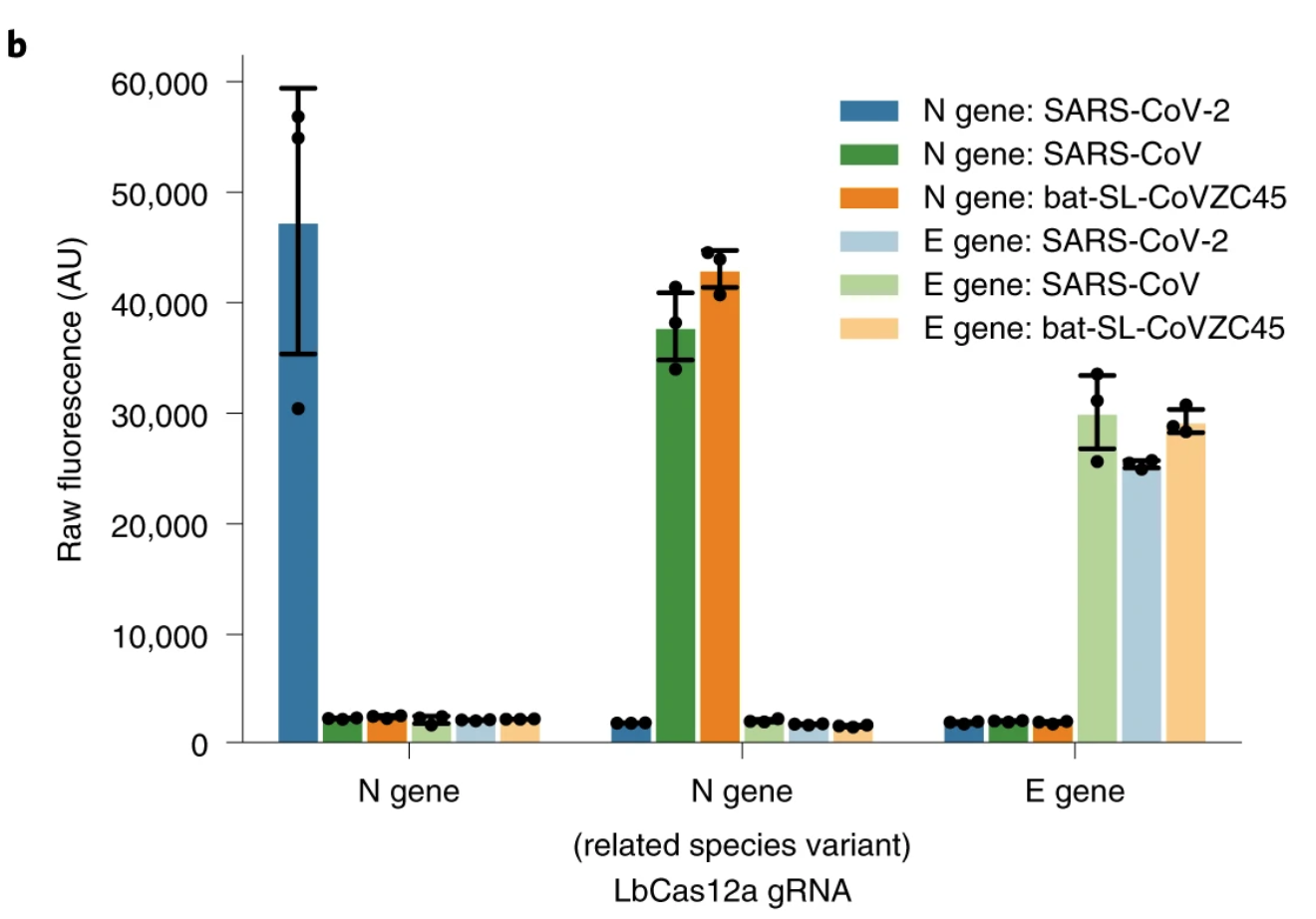 Cas12 guide RNA (gRNA) specificity. 
The nucleoprotein gene (N) gRNA is specific for SARS-CoV-2, whereas the envelope gene (E) gRNA is able to detect three SARS-like coronavirus strains. 
gRNAs specifically target SARS-CoV-2 or broadly detect related coronavirus strains.
(Broughton et al., 2020)
11
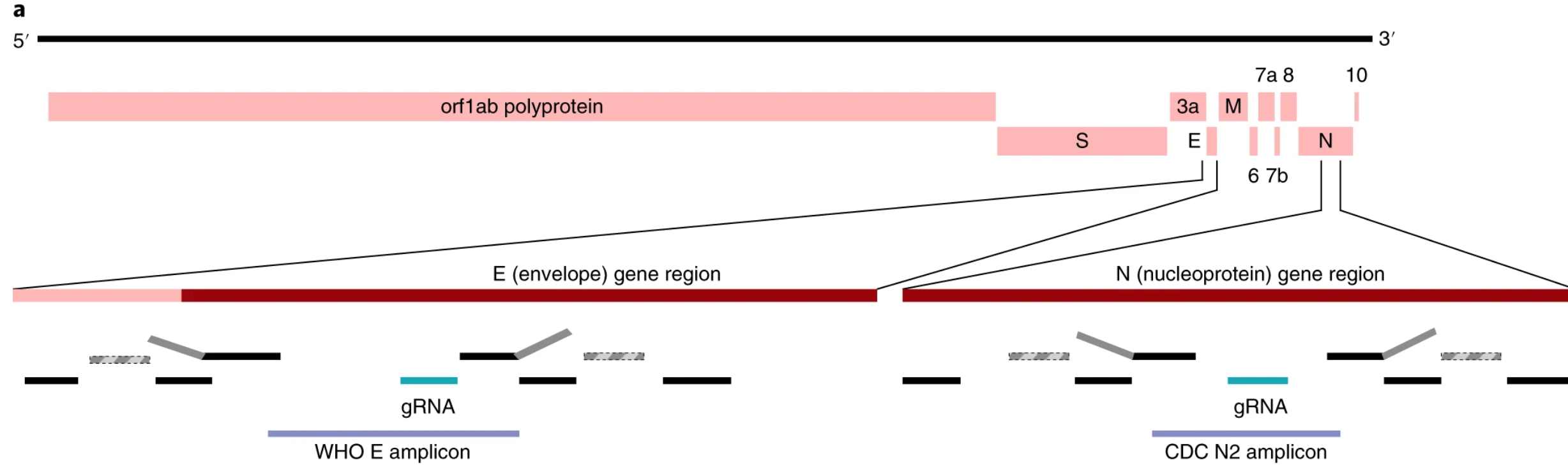 (Broughton et al., 2020)
12
DETECTR Visualization
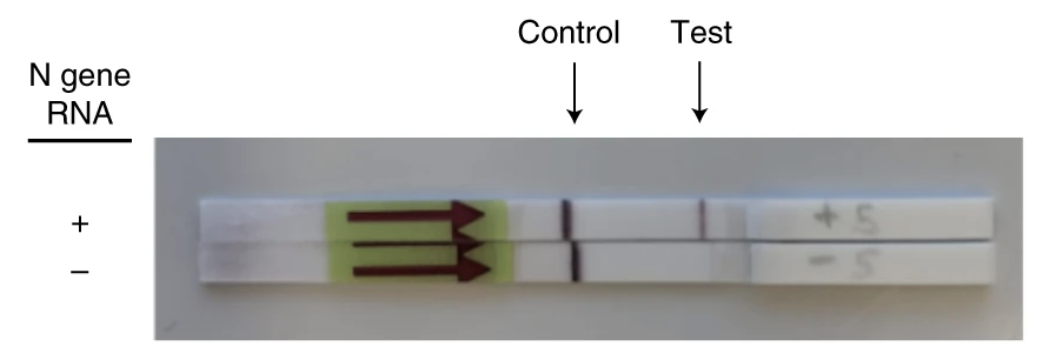 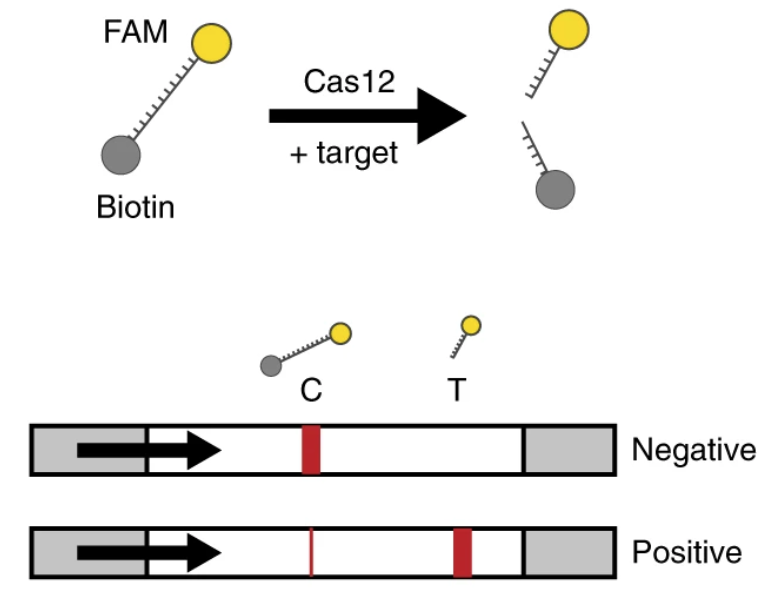 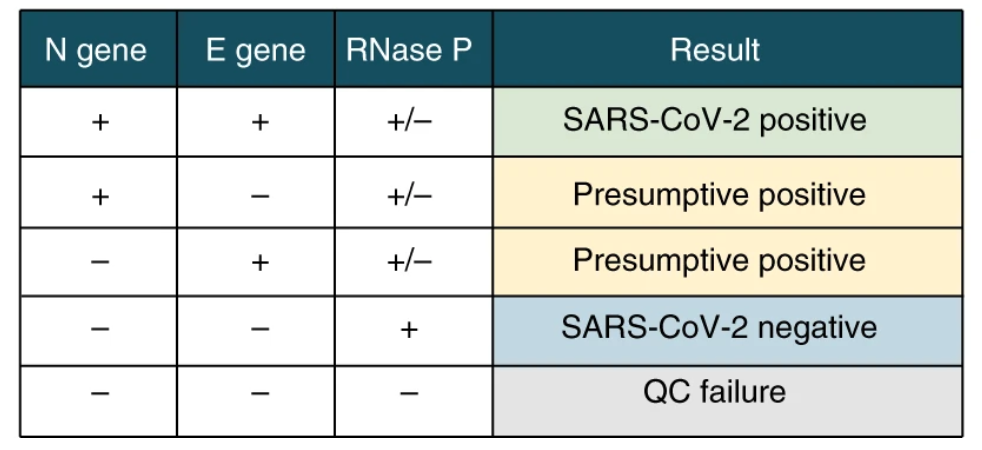 (Broughton et al., 2020)
13
DETECTR Visualization
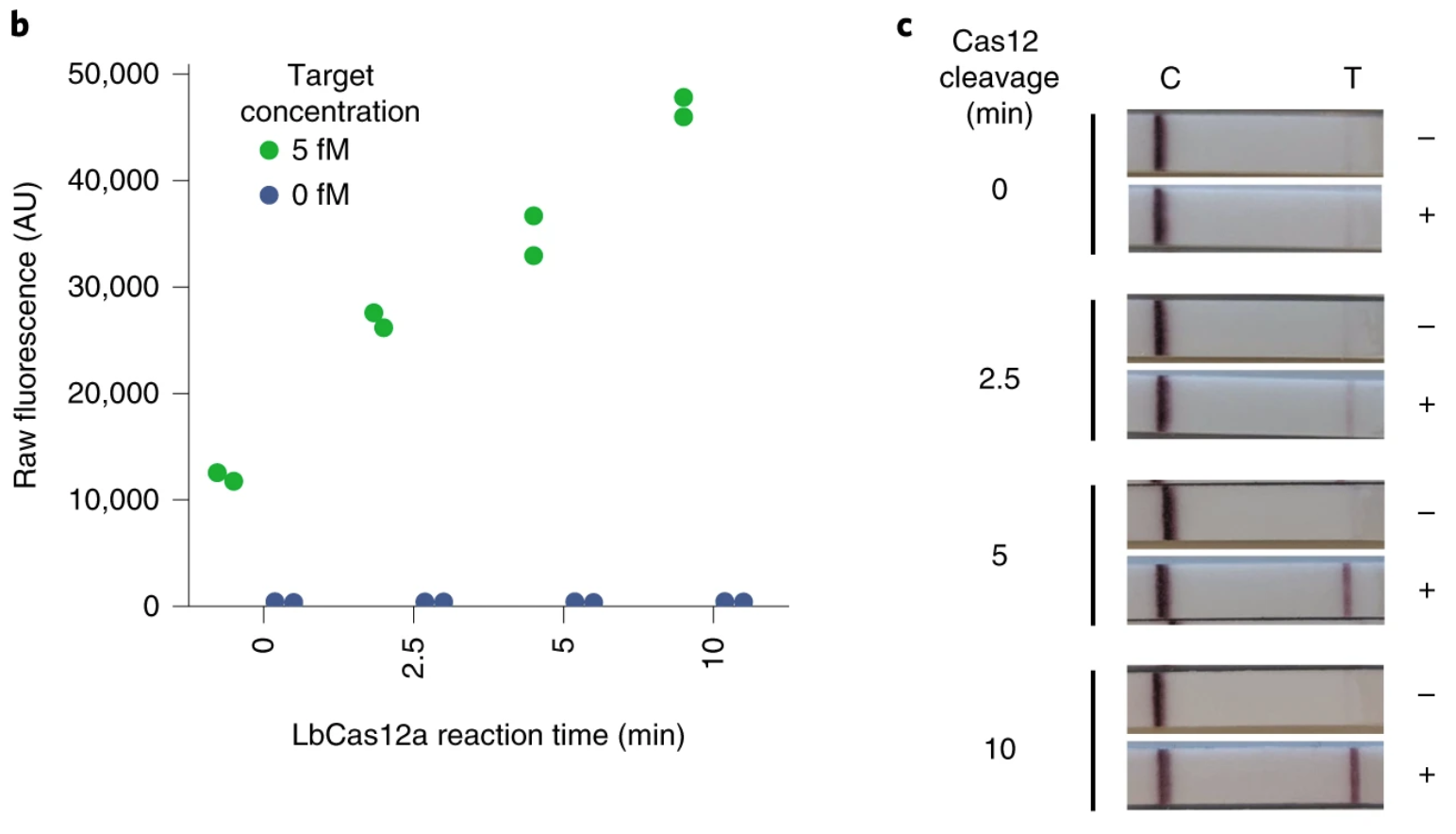 (Broughton et al., 2020)
14
DETECTR Limit of Detection
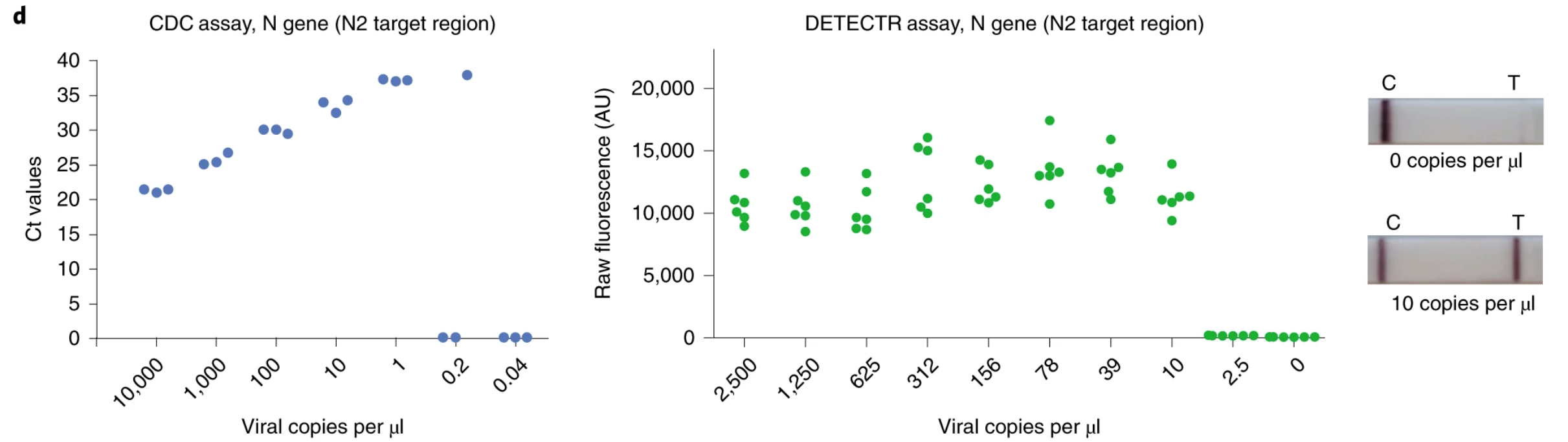 (Broughton et al., 2020)
15
DETECTR Cross Reactivity
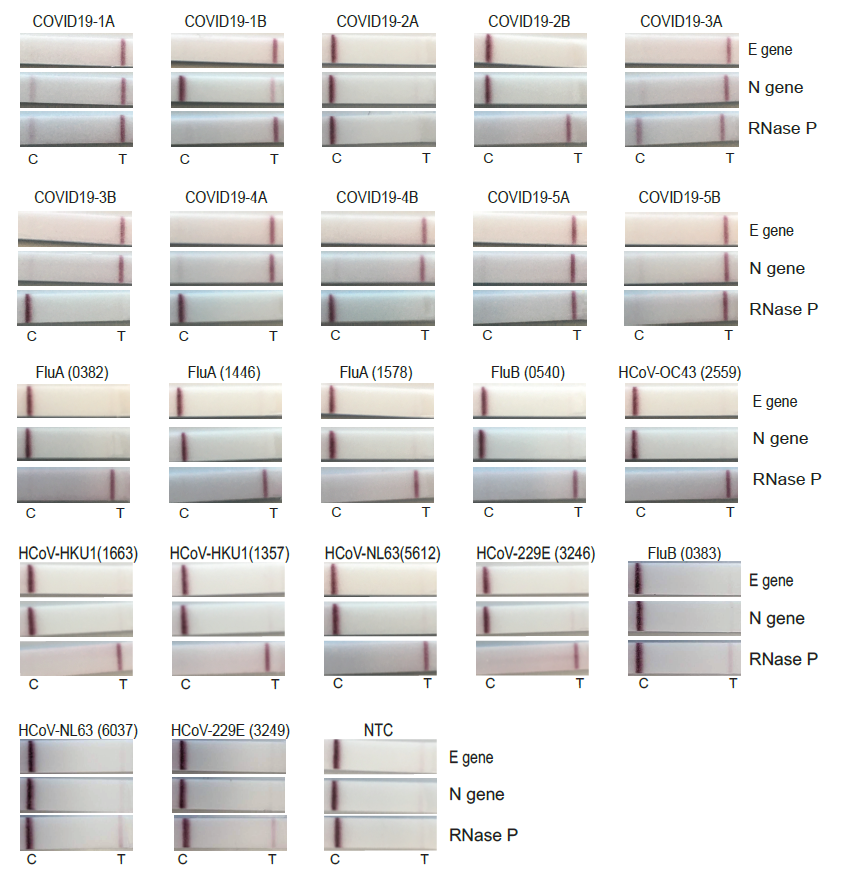 No Cross Reactivity when tested experimentally
95% positive predictive agreement 
100% negative predictive agreement
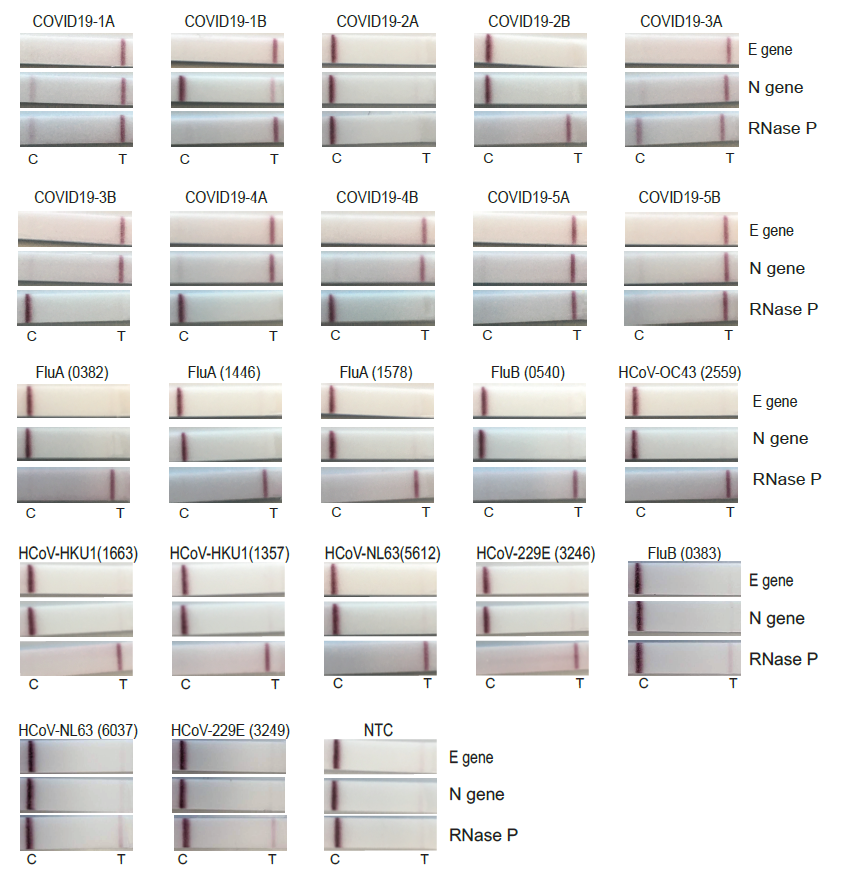 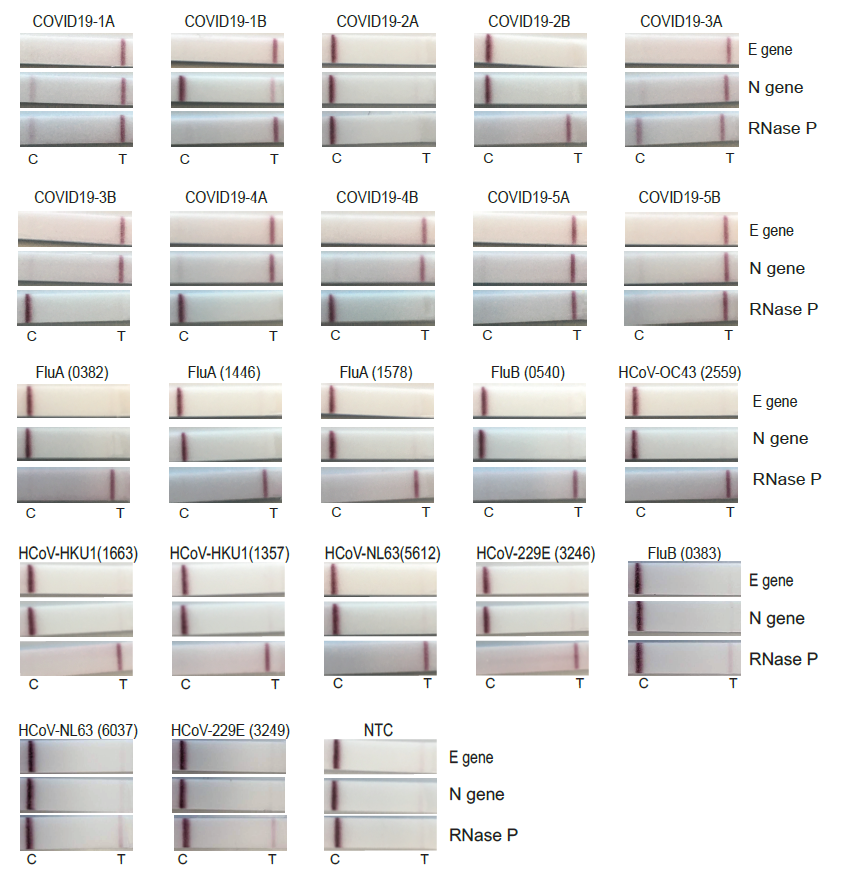 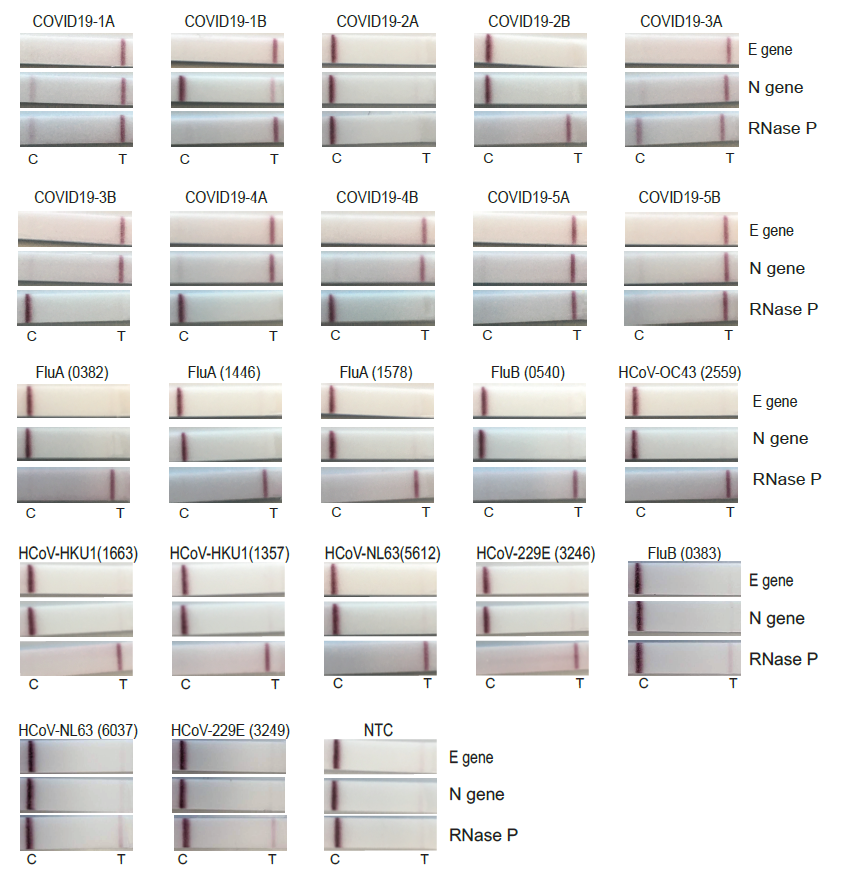 (Broughton et al., 2020)
16
Summary of Paper
Uses RT–LAMP followed by CRISPR–Cas12-based detection to distinguish SARS-CoV-2 specifically
Can run in approximately 30–40 min
Easily visualized on a lateral flow strip
Higher limit of detection
No Cross Reactivity
(Broughton et al., 2020)
17
Limitations
Lack of PAM sequence for N1 and N3 gene
Use of only one Cas protein (further multiplexing capability)
Limited reagent availability
Higher Limit of Detection (Clinical presence)
Less sensitive compared to RT-PCR
(Srivastava et al., 2020)
(Cebrian-Serrano et al., 2017)
(Serrano, et al. 2020)
18
(MammothBioscience, 2019)
(University of Oxford Medical Sciences Division, n.d.)
Further Research Questions: Merging Testing Strips
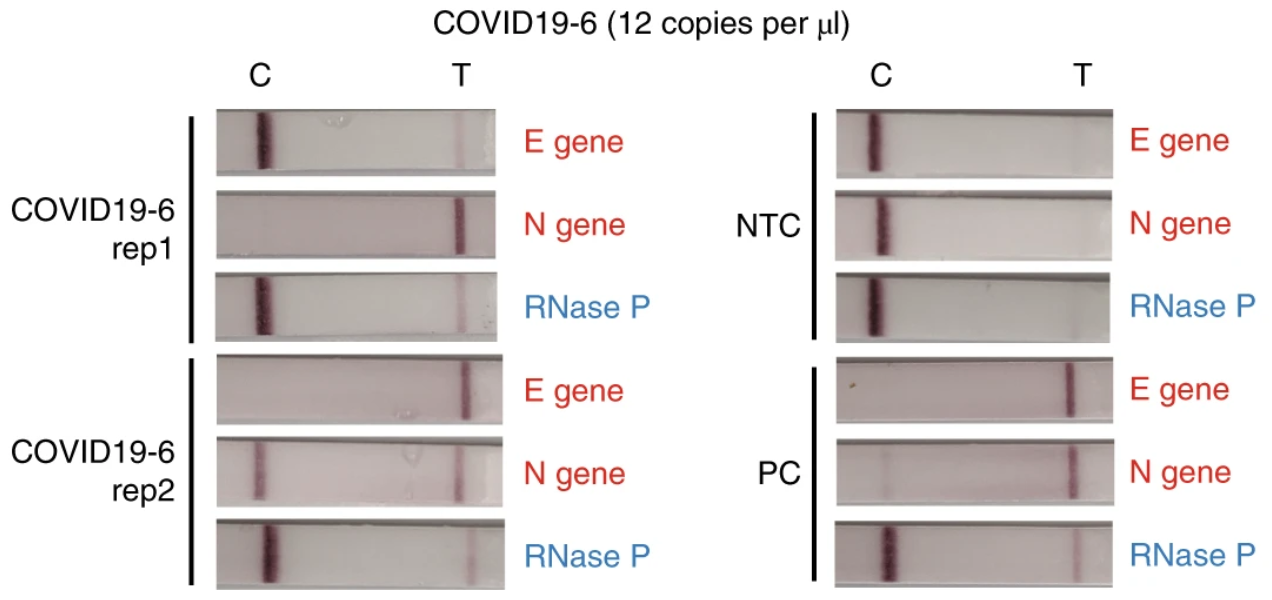 Fewer reagents used 
More cost effective
Lateral flow testing strips required for testing of each gene
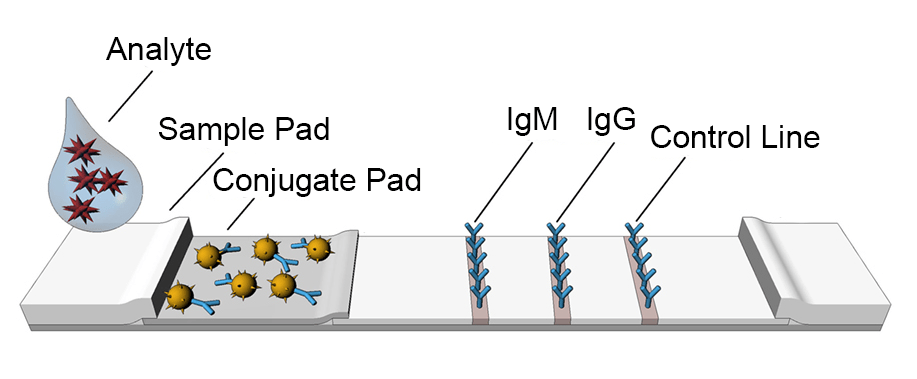 Lateral flow testing strip for antibody detection
19
(JOYSBIO Biotechnology et al., 2020)
Further Research Questions: PAM Sequences
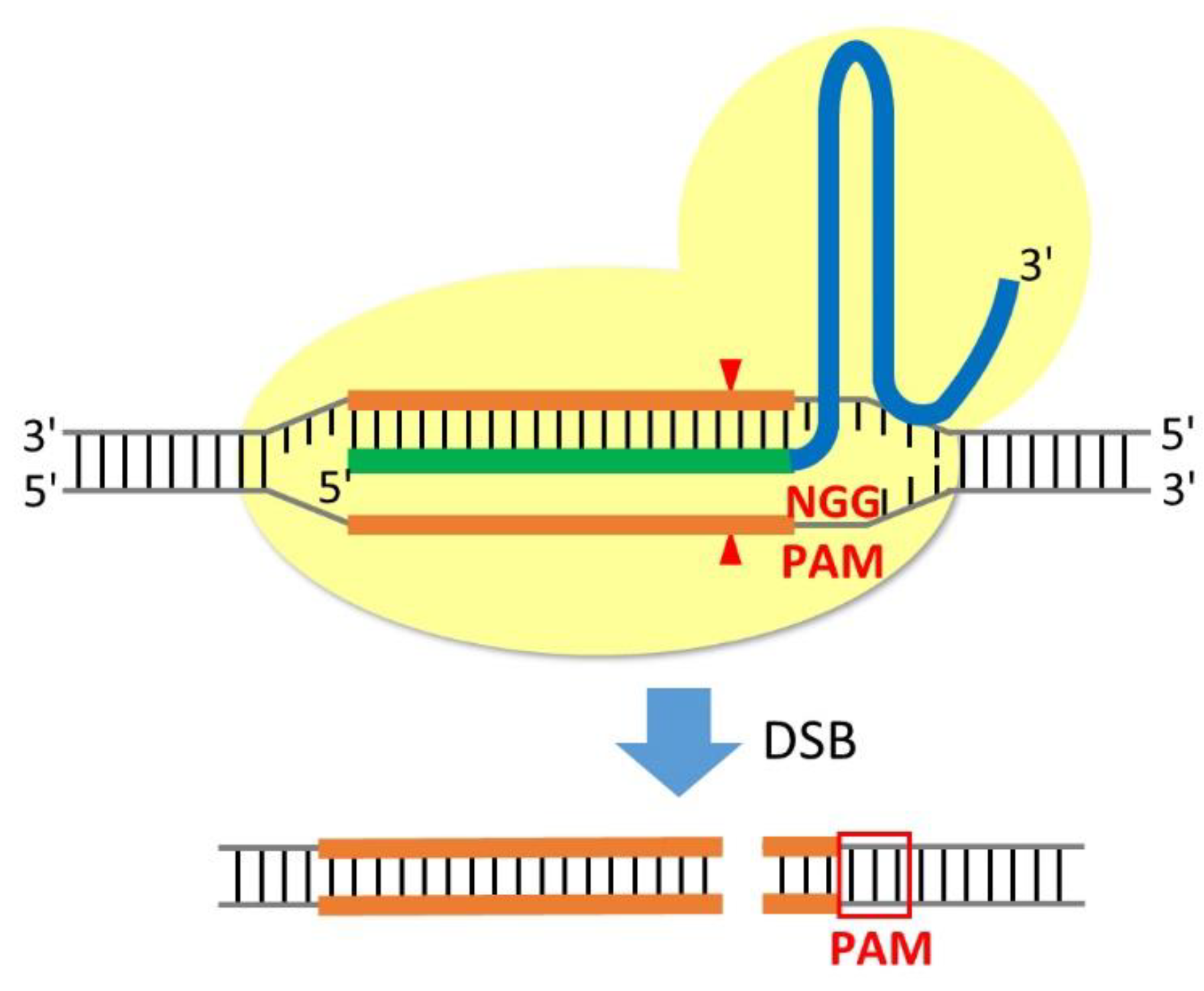 Amplification region
Increase accuracy of test 
Conserved Regions
Multiplexing
20
20
(MammothBioscience, 2019)
Further Research Questions: Other Cas Proteins
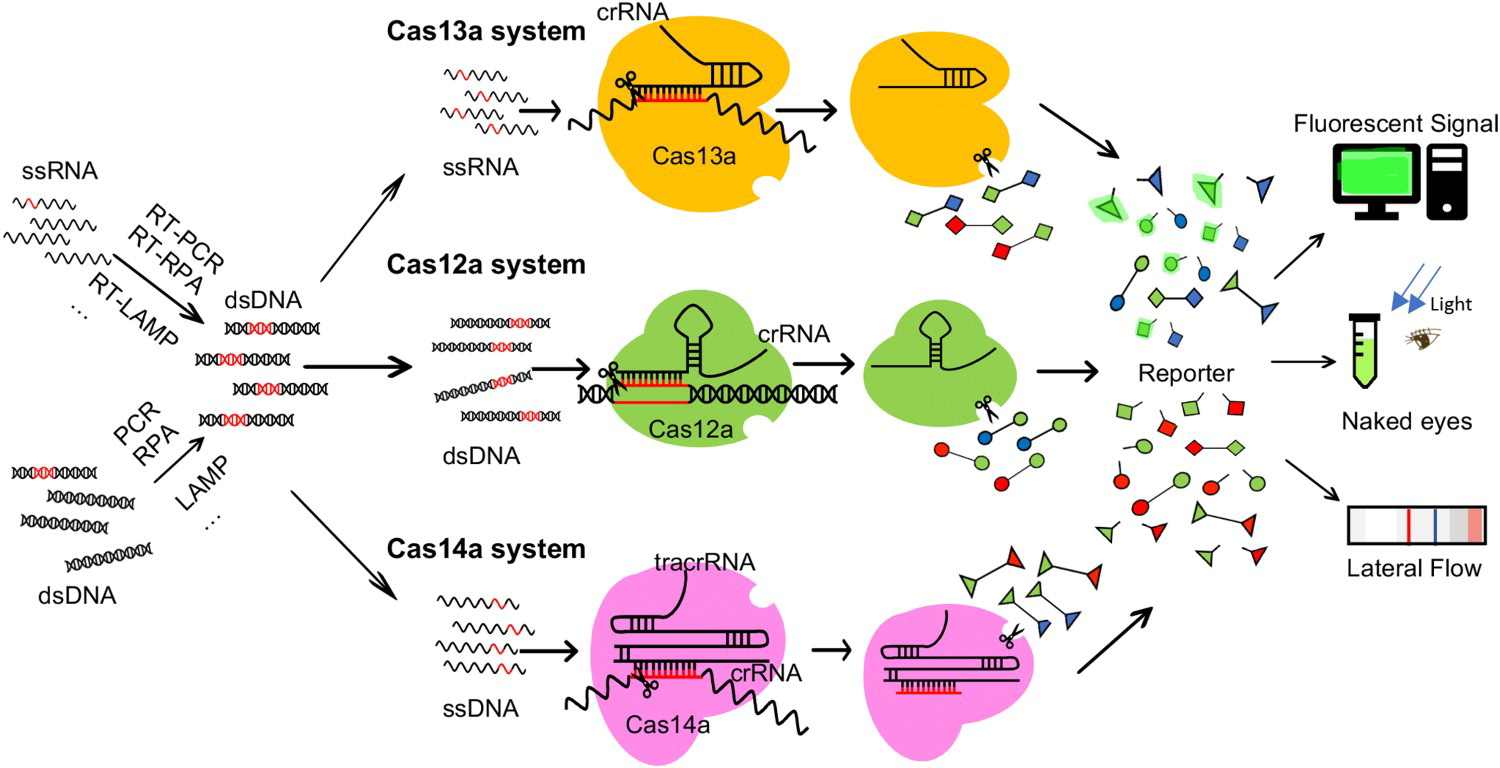 PAM Sequence
Single or Double Stranded DNA 
DNA or RNA
Workflow of using different Cas proteins, depending on their preferred nucleic acid substrate and potential read out methods
(MammothBioscience, 2019) (Wang et al., 2020)
21
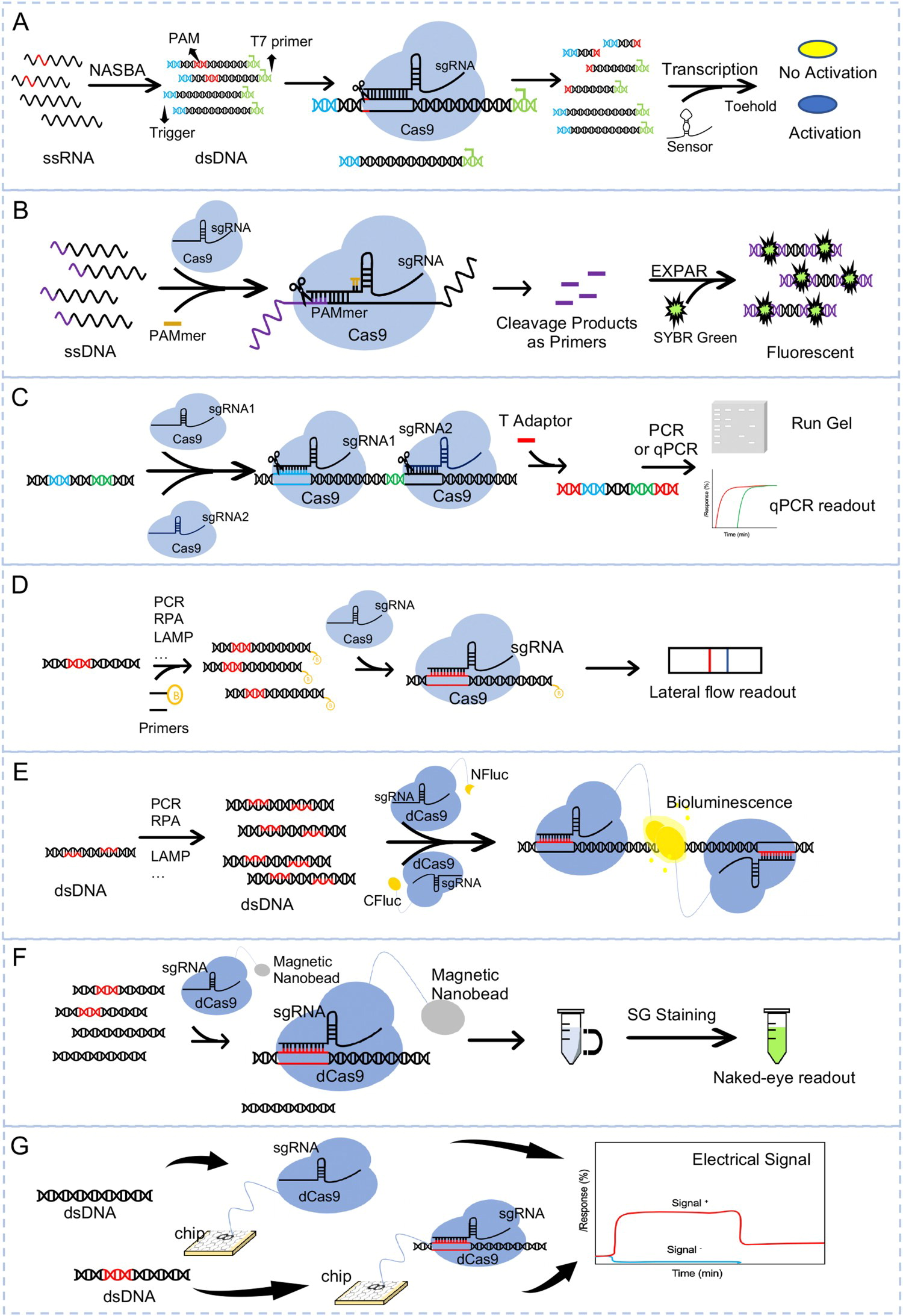 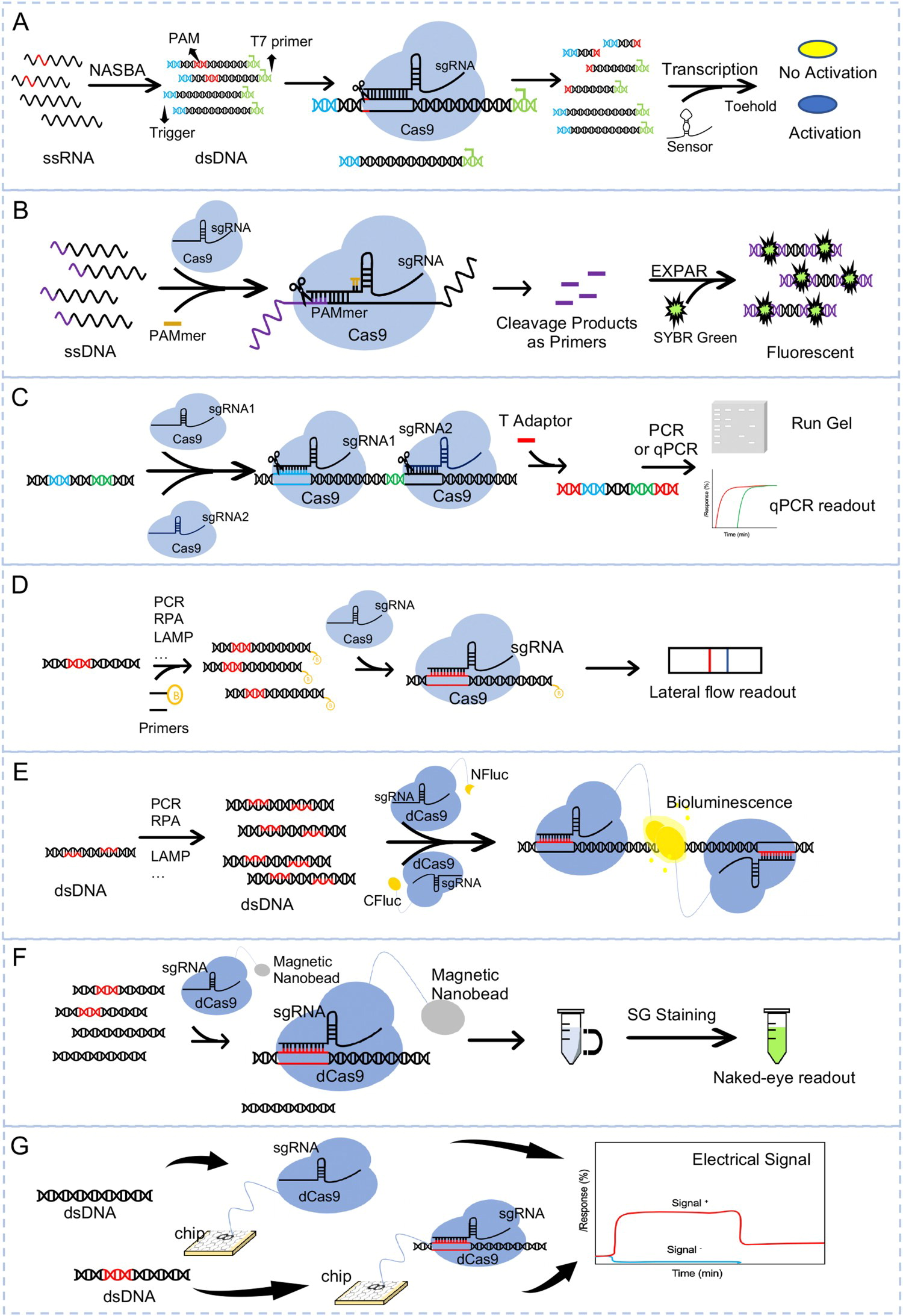 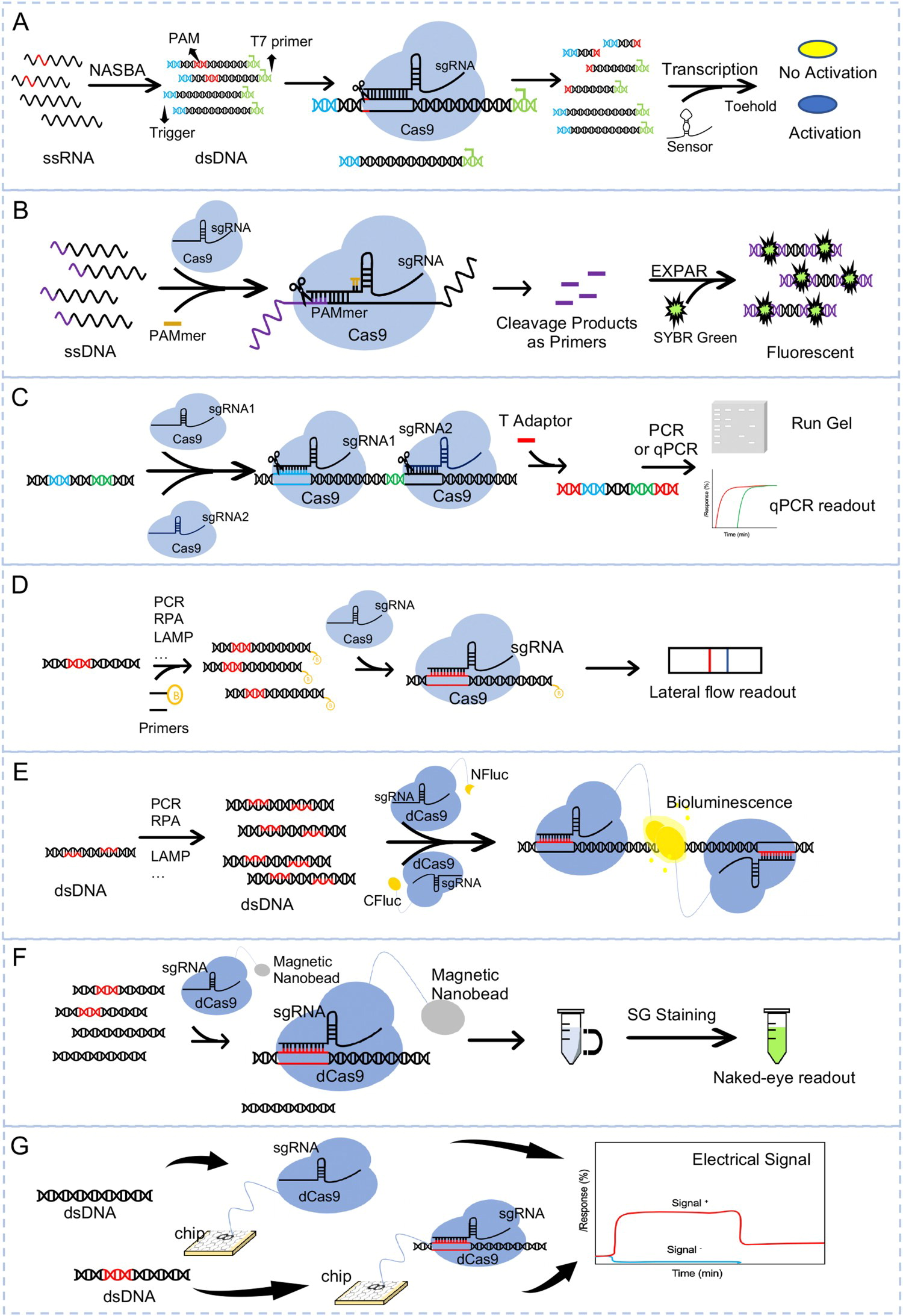 Different CRISPR assay protocols using different equipment, reagents and readout methods.
22
(Wang et al., 2020)
Further Implications: Beyond COVID-19
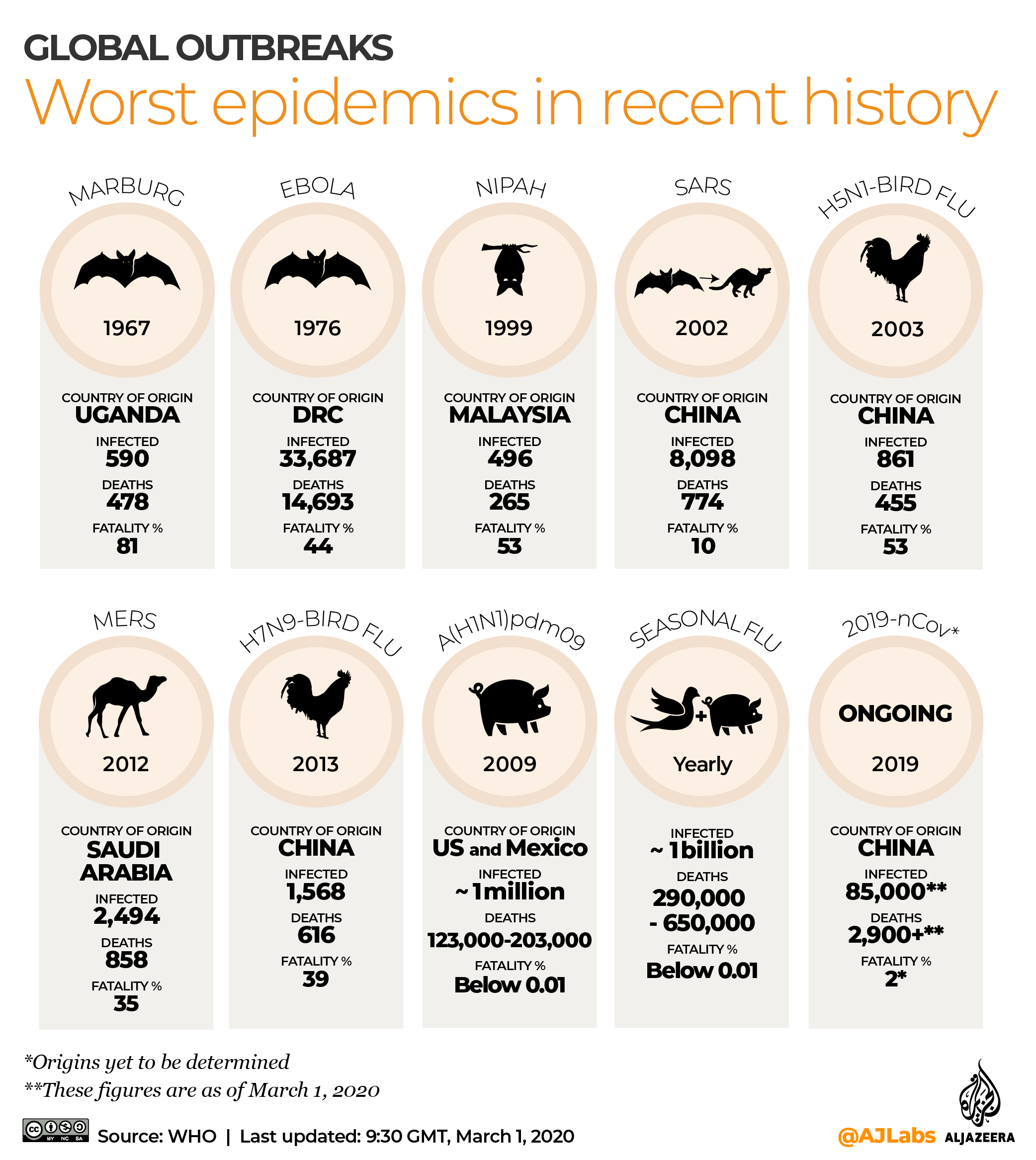 Other zoonotic viruses
Bacterial diagnosis 
Cancer
(Vangah et al., 2020) (Huang et al., 2018)
23
THANKS For Listening
24
References
Broughton, J. P., Deng, X., Yu, G., Fasching, C. L., Servellita, V., Singh, J., Miao, X., Streithorst, J. A., Granados, A., Sotomayor-Gonzalez, A., Zorn, K., Gopez, A., Hsu, E., Gu, W., Miller, S., Pan, C., Guevara, H., Wadford, D. A., Chen, J. S., & Chiu, C. Y. (2020). CRISPR-Cas12-based detection of SARS-CoV-2. Nature Biotechnology, 38(7), 870-874. 

Centers for Disease Control and Prevention. (2020, January 24). Real-time RT–PCR Panel for Detection 2019-nCoV. https://stacks.cdc.gov/view/cdc/84526 
Ding, X., Yin, K., Li, Z., & Liu, C. (2020). All-in-One Dual CRISPR-Cas12a (AIOD-CRISPR) Assay: A Case for Rapid, Ultrasensitive and Visual Detection of Novel Coronavirus SARS-CoV-2 and HIV virus. bioRxiv : the preprint server for biology, 2020.03.19.998724.
Gootenberg, J. S., Abudayyeh, O. O., Kellner, M. J., Joung, J., Collins, J. J., & Zhang, F. (2018). Multiplexed and portable nucleic acid detection platform with Cas13, Cas12a, and Csm6. Science, 360(6387), 439–444. 

Gootenberg, J. S., Abudayyeh, O. O., Lee, J. W., Essletzbichler, P., Dy, A. J., Joung, J., Verdine, V., Donghia, N., Daringer, N. M., Freije, C. A., Myhrvold, C., Bhattacharyya, R. P., Livny, J., Regev, A., Koonin, E. V., Hung, D. T., Sabeti, P. C., Collins, J. J., & Zhang, F. (2017). Nucleic acid detection with CRISPR-Cas13a/C2c2. Science, 356(6336), 438–442. 

Huang, C., Lee, K., & Doudna, J. (2018). Applications of CRISPR-Cas Enzymes in Cancer Therapeutics and Detection. Trends In Cancer, 4(7), 499-512. doi: 10.1016/j.trecan.2018.05.006

Jolany vangah, S., Katalani, C., Boone, H., Hajizade, A., Sijercic, A. and Ahmadian, G., 2020. CRISPR-Based Diagnosis of Infectious and Noninfectious Diseases. Biological Procedures Online, 22(1).
25
References
Li, S. Y., Cheng, Q. X., Liu, J. K., Nie, X. Q., Zhao, G. P., & Wang, J. (2018). CRISPR-Cas12a has both cis- and trans-cleavage activities on single-stranded DNA. Cell research, 28(4), 491–493. 

MammothBioscience. (2019). The Cas proteins behind CRISPR Diagnostics. https://mammoth.bio/2019/06/10/the-cas-proteins-behind-crispr-diagnostics/

Mammoth Biosciences, Inc. (2021). Reading and writing the code of life. Retrieved February 25, 2021 from https://mammoth.bio/
Pardee, K., Green, A. A., Takahashi, M. K., Braff, D., Lambert, G., Lee, J. W., Ferrante, T., Ma, D., Donghia, N., Fan, M., Daringer, N. M., Bosch, I., Dudley, D. M., O, C. D. H., Gehrke, L., & Collins, J. J. (2016). Rapid, Low-Cost Detection of Zika Virus Using Programmable Biomolecular Components. Cell, 165(5), 1255–1266.
ResearchGate. (n.d.). Xianding Deng. Retrieved February 26, 2021 from https://www.researchgate.net/profile/Xianding-Deng

Srivastava, S., Upadhyay, D. J., & Srivastava, A. (2020). Next-Generation Molecular Diagnostics Development by CRISPR/Cas Tool: Rapid Detection and Surveillance of Viral Disease Outbreaks. Frontiers in molecular biosciences, 7, 582499. 

Wang, X., Shang, X. and Huang, X., 2020. Next-generation pathogen diagnosis with CRISPR/Cas-based detection methods. Emerging Microbes & Infections, 9(1), pp.1682-1691.
26
Point of Care Testing
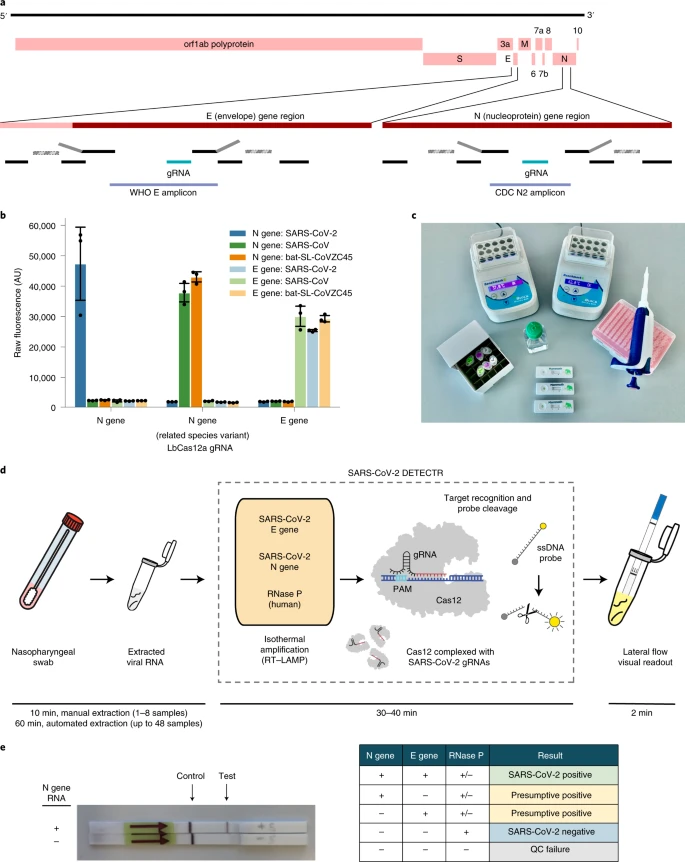 Affordability 
Speed of detection
Lack of specialized machinery and technicians
Minimum reagents required for detection by  DETECTR CRISPR-Cas12 SARS-COV-2
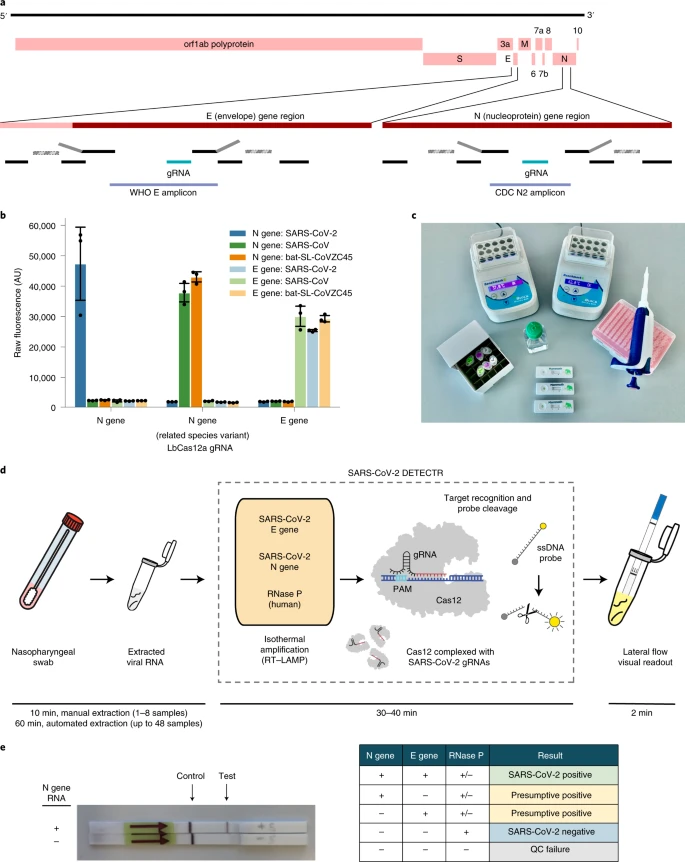 Lateral Flow testing strip for DETECTR CRISPR-Cas12 SARS-COV-2
27